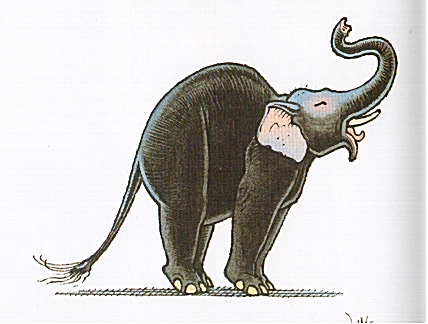 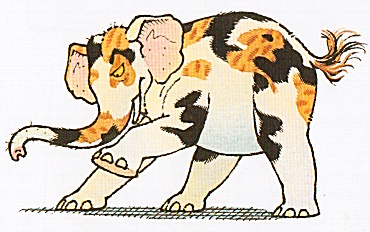 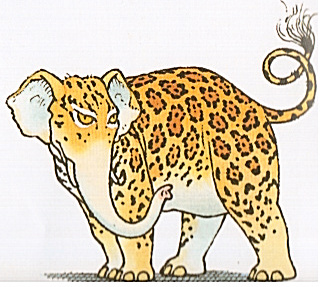 http://caracol.eklablog.com/
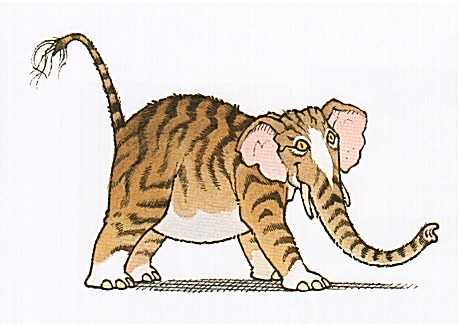 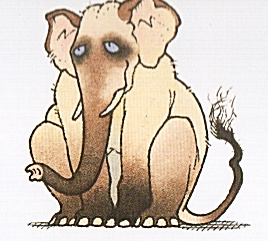 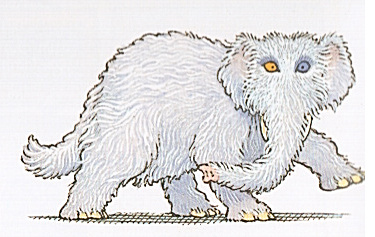 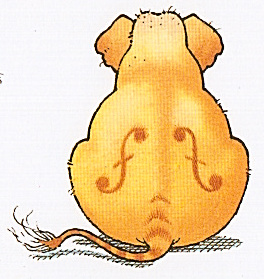 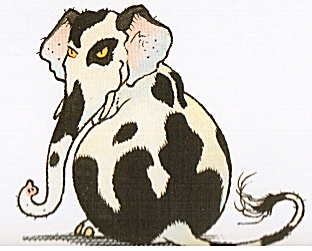 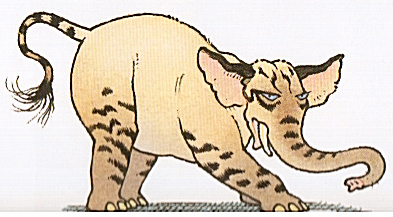 http://caracol.eklablog.com/
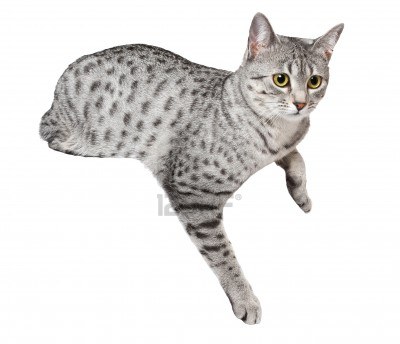 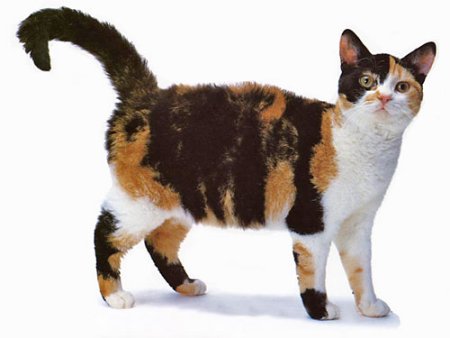 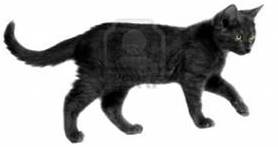 http://caracol.eklablog.com/
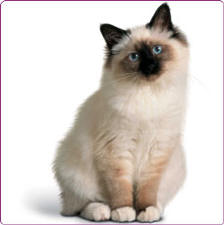 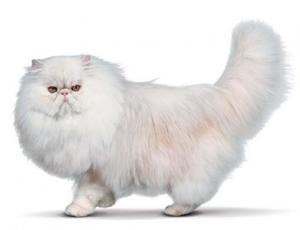 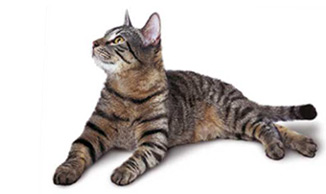 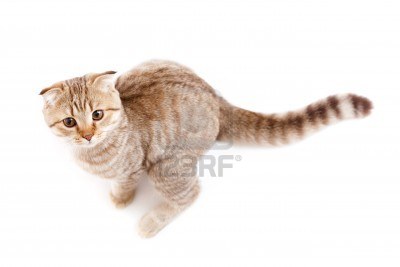 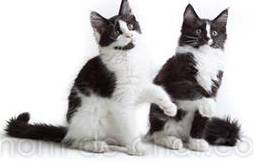 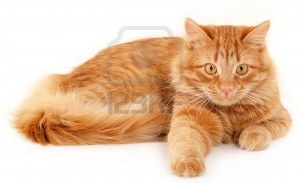 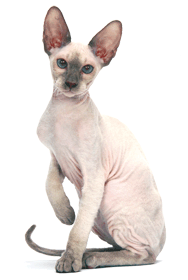 http://caracol.eklablog.com/